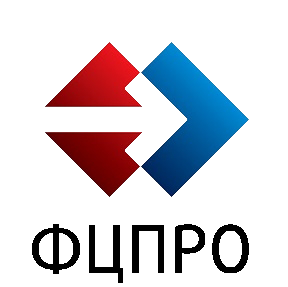 Совершенствование содержания и технологий воспитания школьников через реализацию сетевых проектов (технология профориентации и трудового воспитания обучающихся)
Муниципальное автономное общеобразовательное учреждение “Средняя общеобразовательная школа № 17”

618547, Пермский край, г.Соликамск, ул. Северная, д. 31

info@solkam17.ru	

8 (34253) 3-45-01
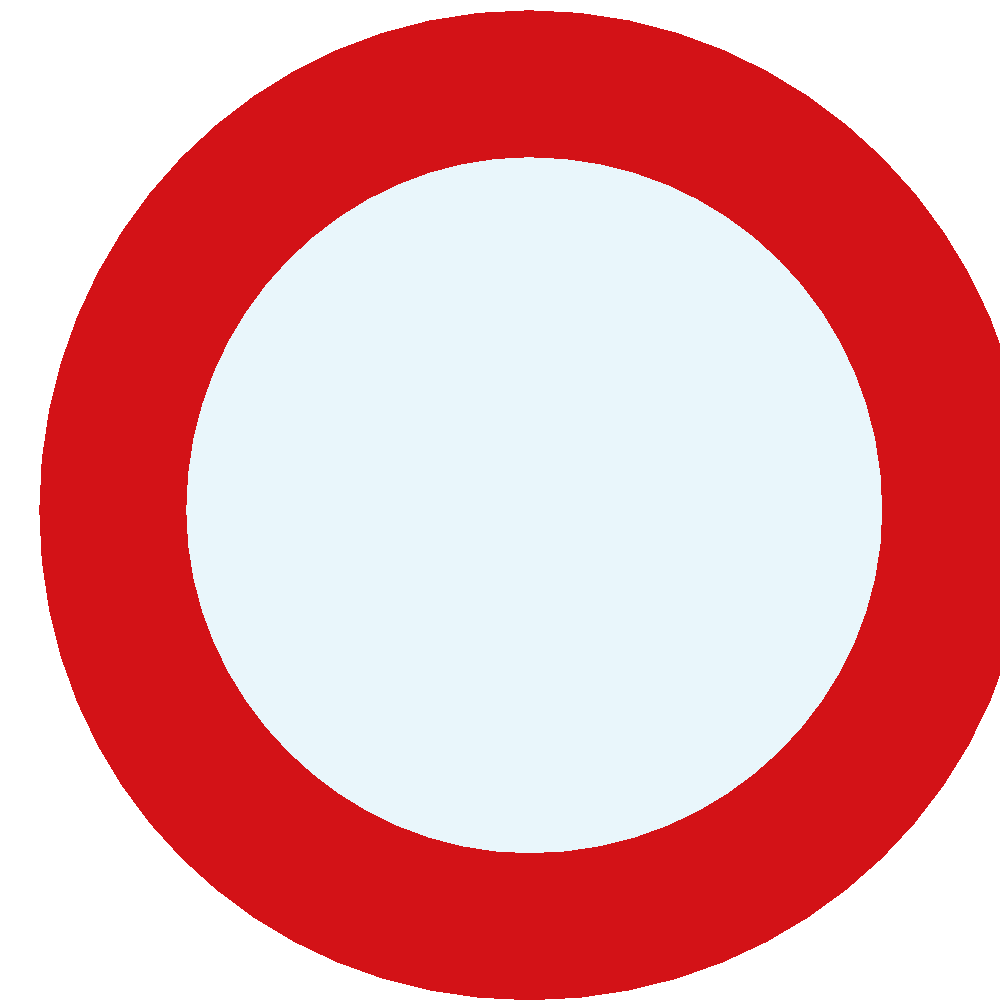 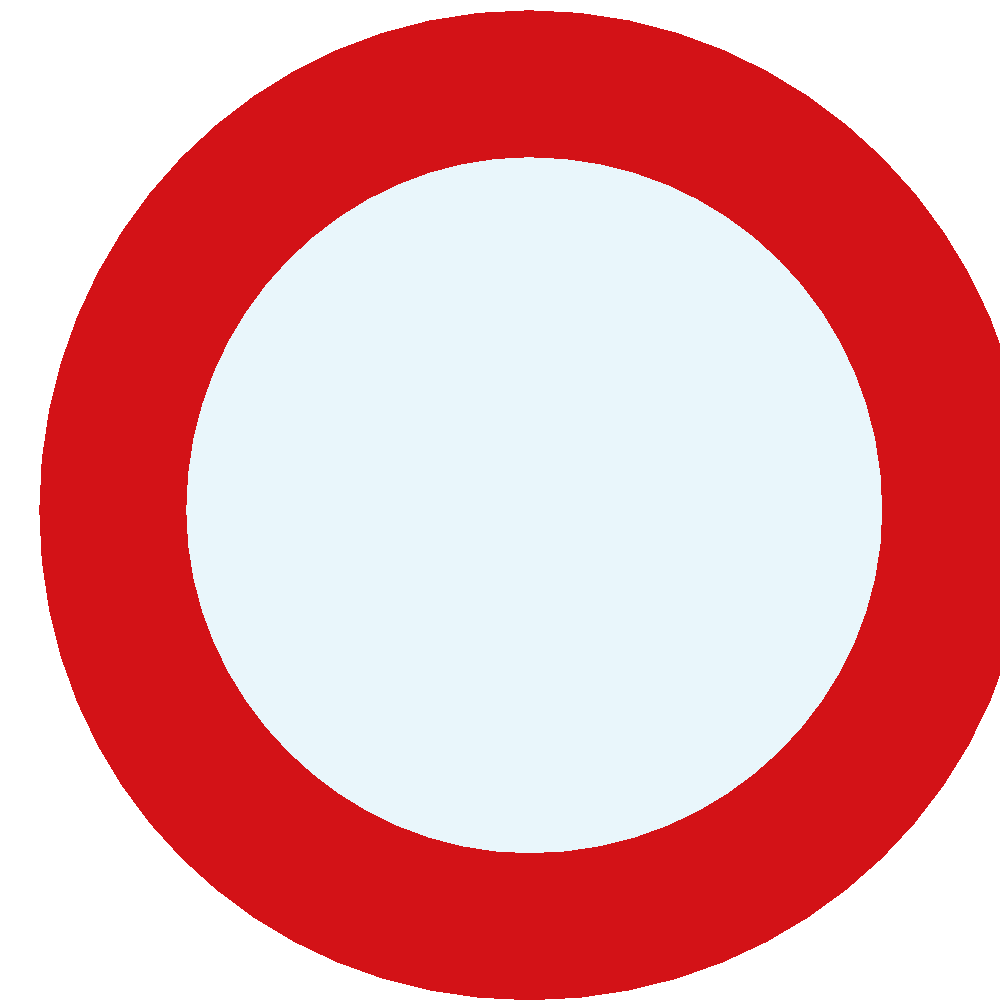 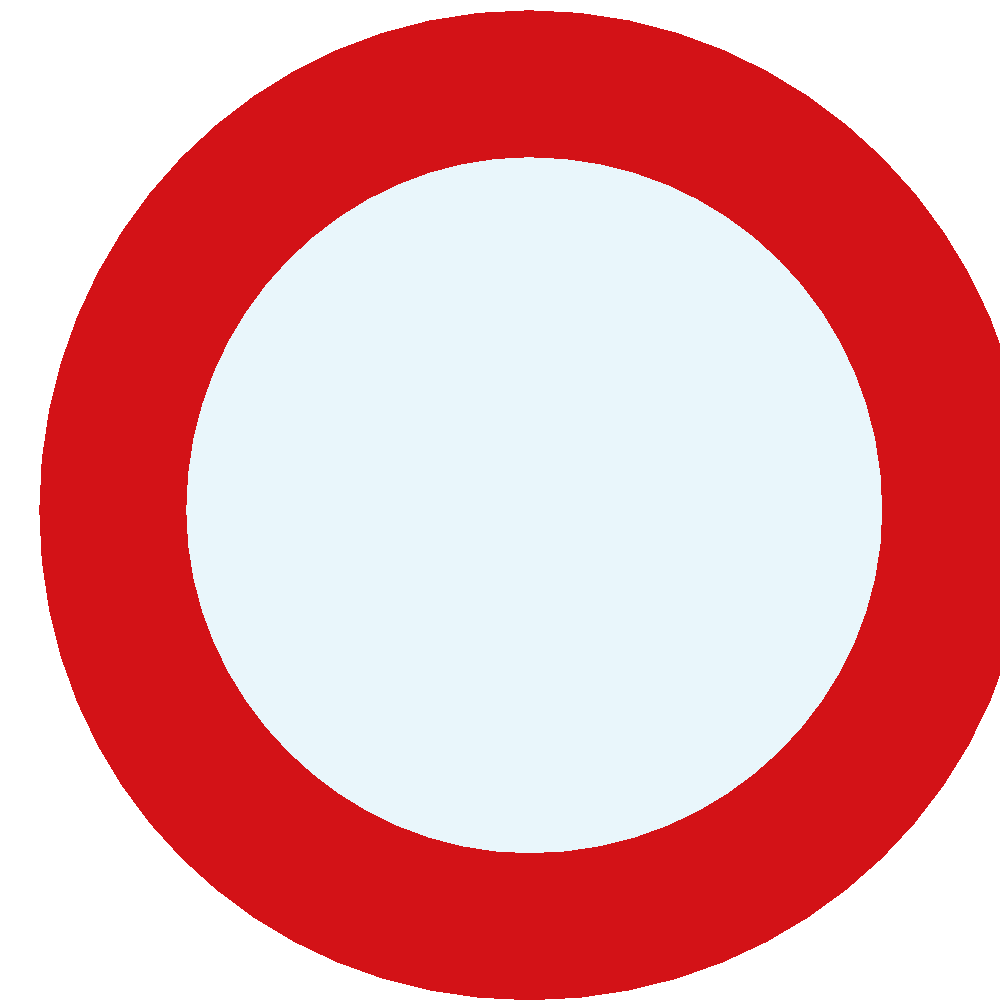 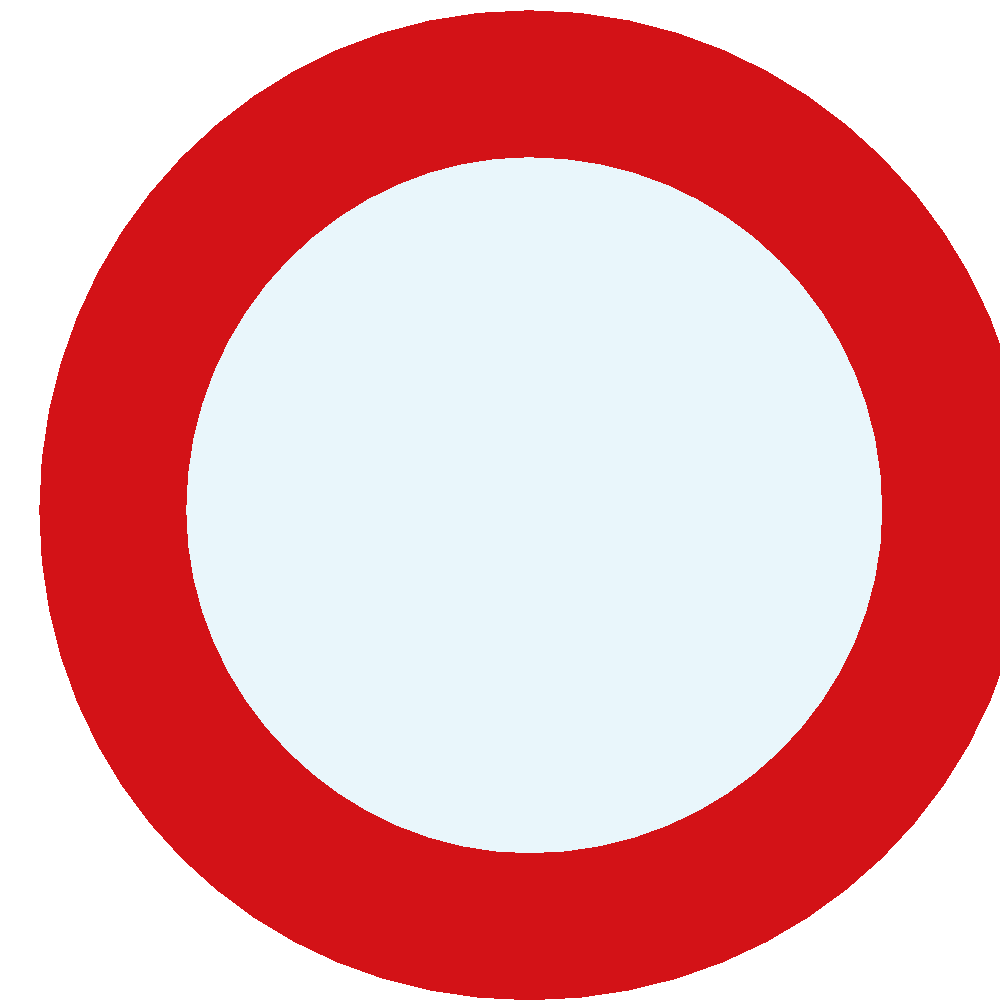 СУТЬ ПРОЕКТА
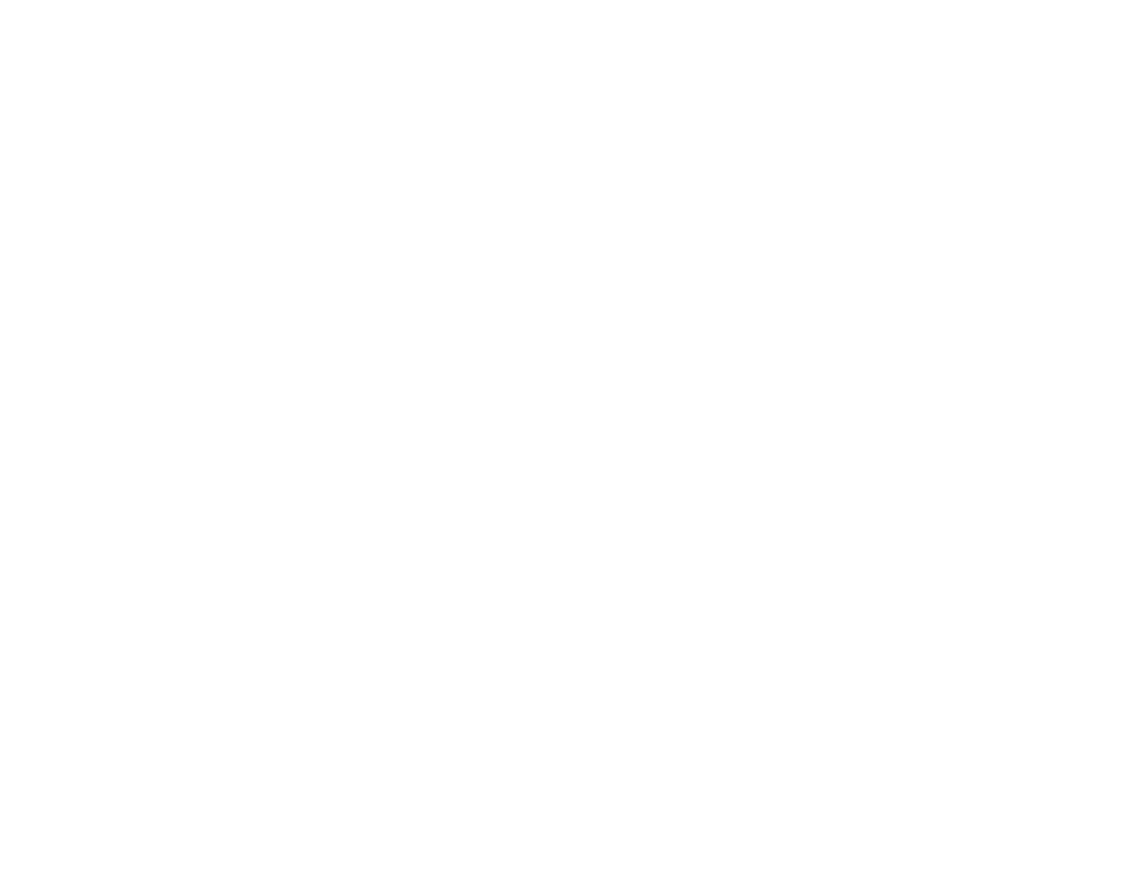 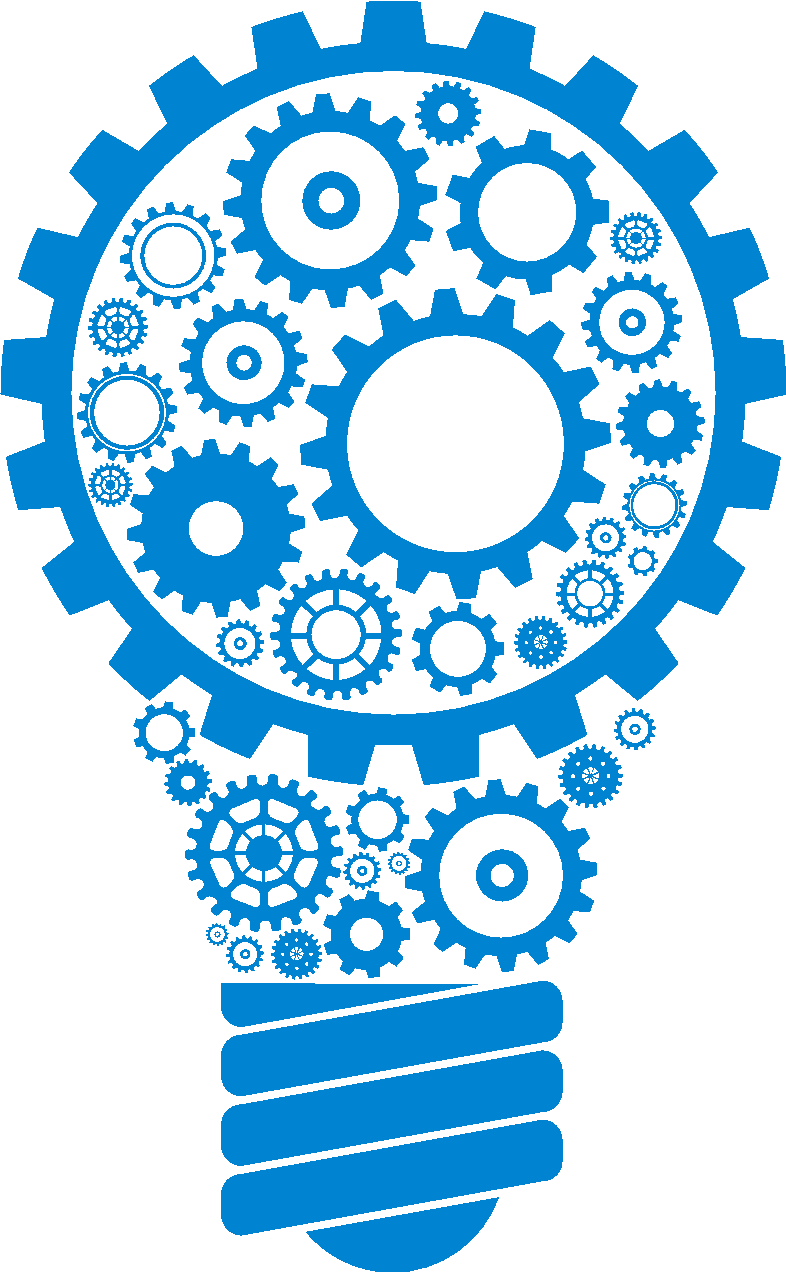 Суть проекта
Комплексная технология профориентации и трудового воспитания на основе интеграции урочной и внеурочной работы, самодеятельного творчества участников Российского движения школьников в условиях сетевого взаимодействия образовательных организаций и работодателей
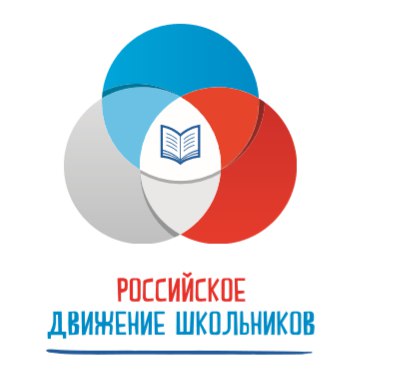 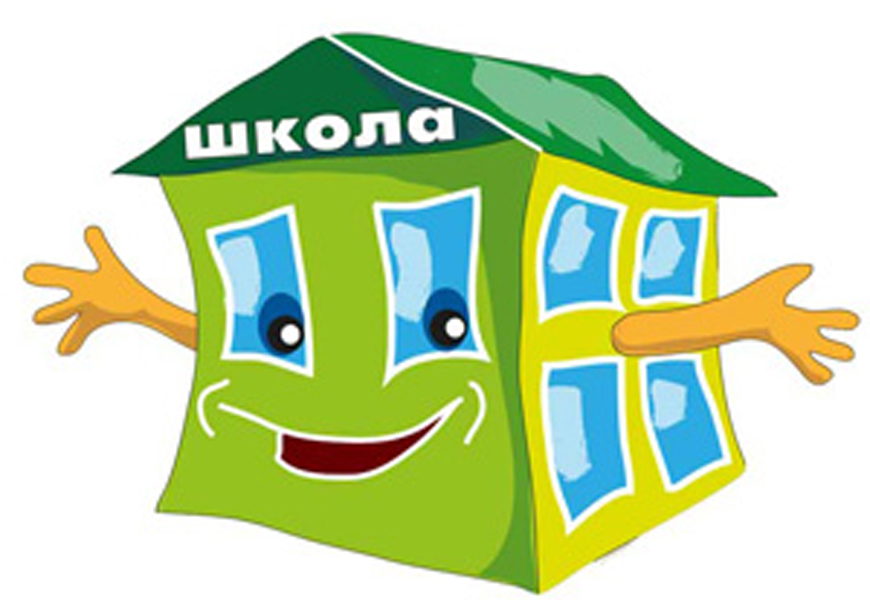 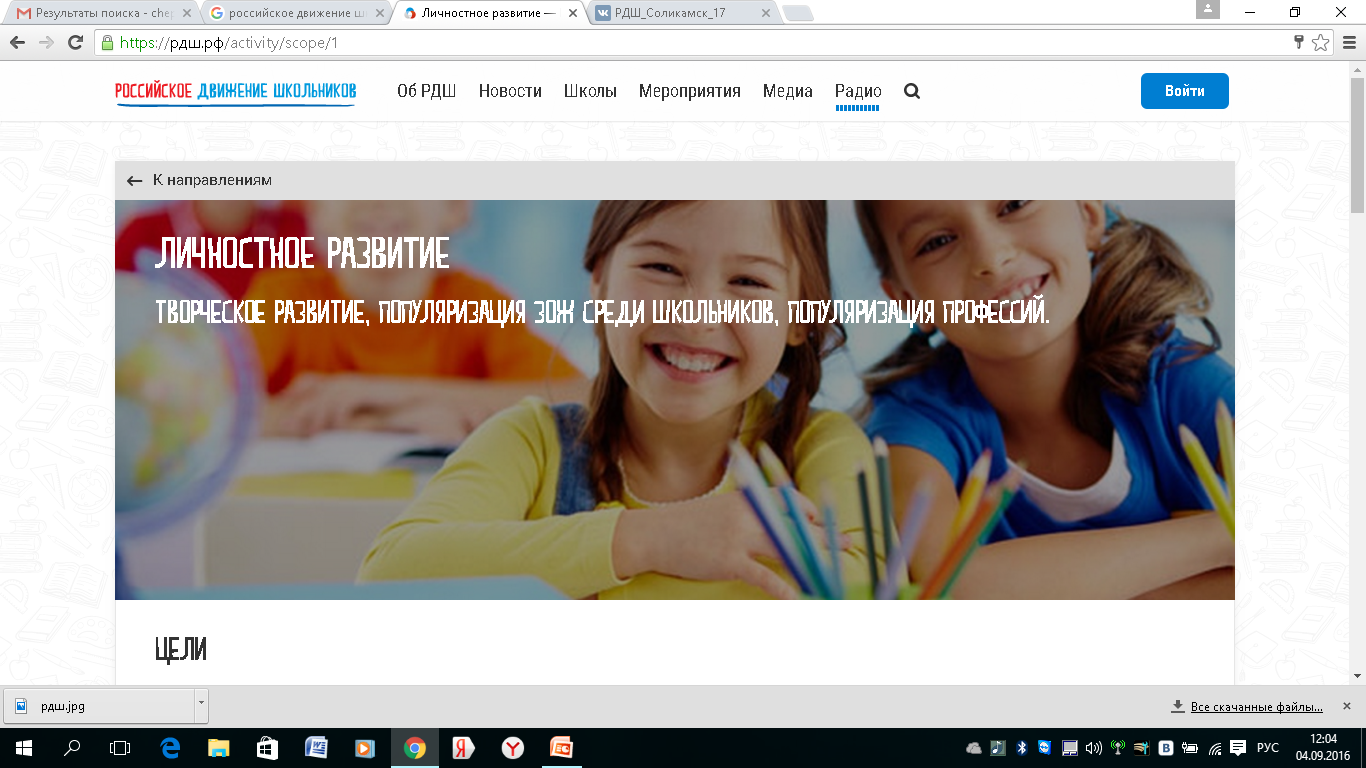 Лидер школы
Дневник личностного роста
Кубок
Галстук
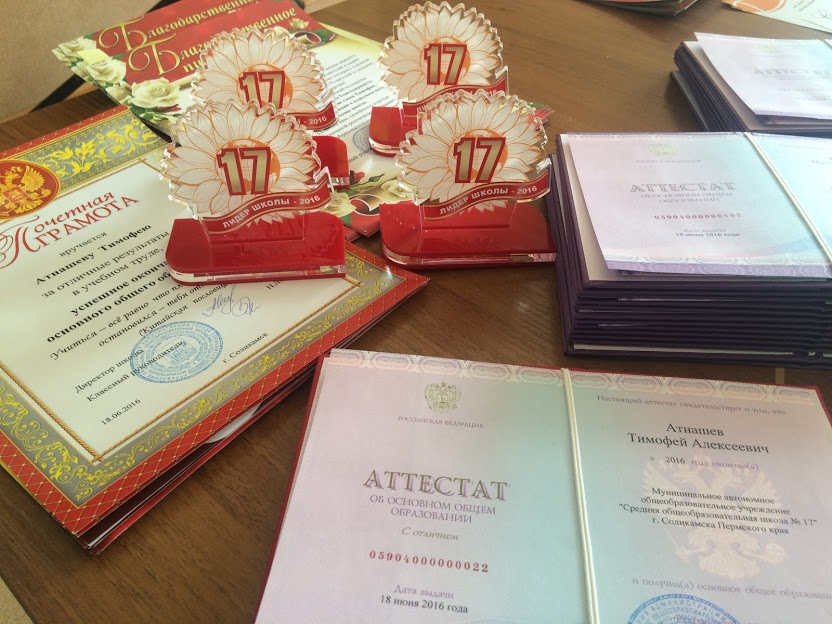 Значок и диплом
Член РДШ
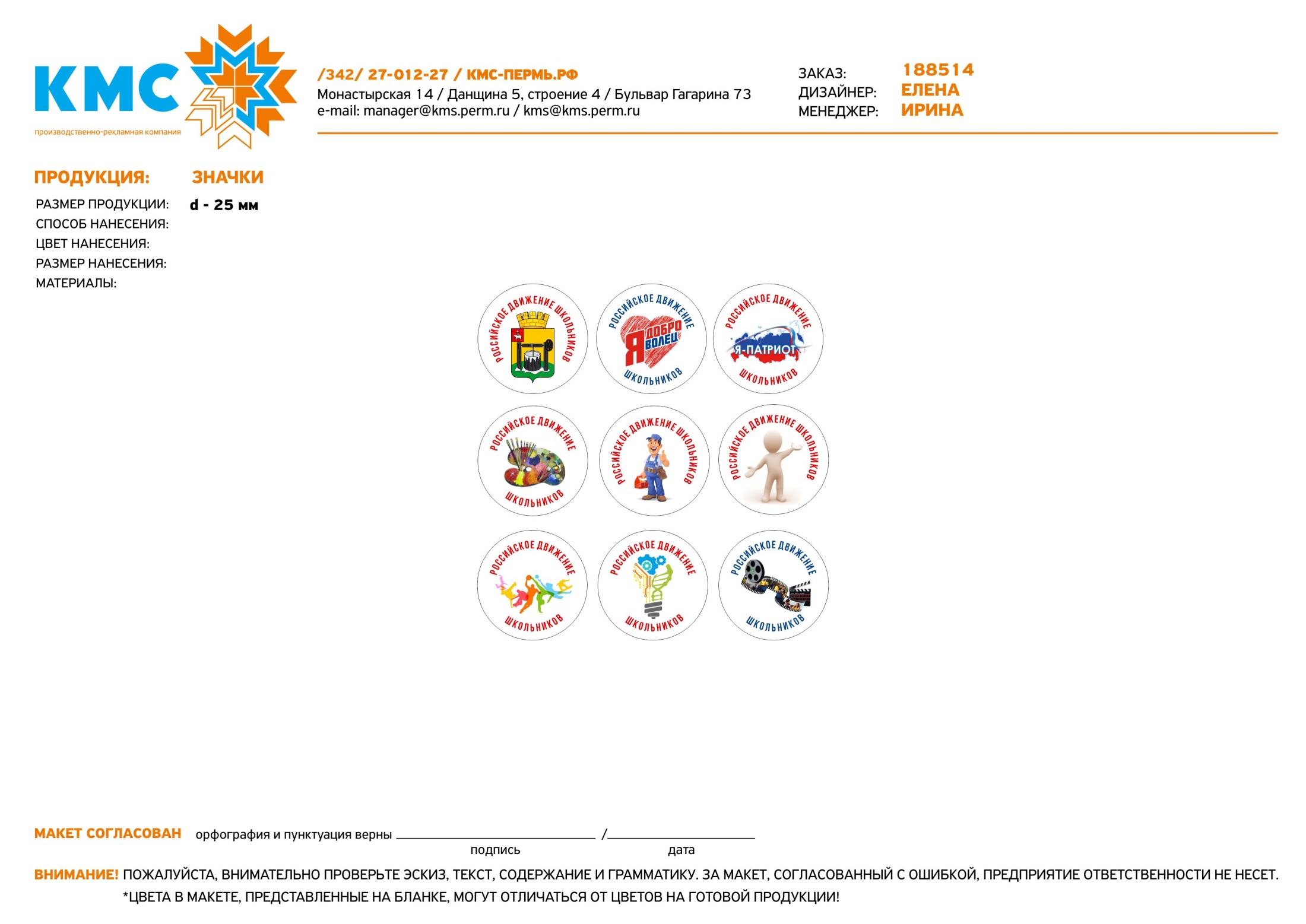 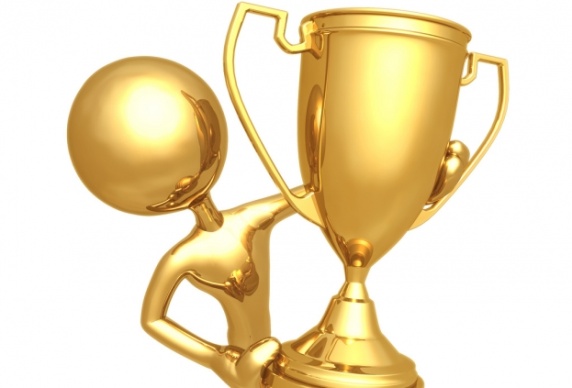 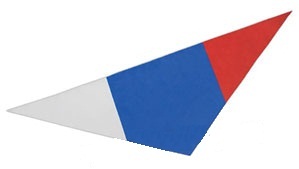 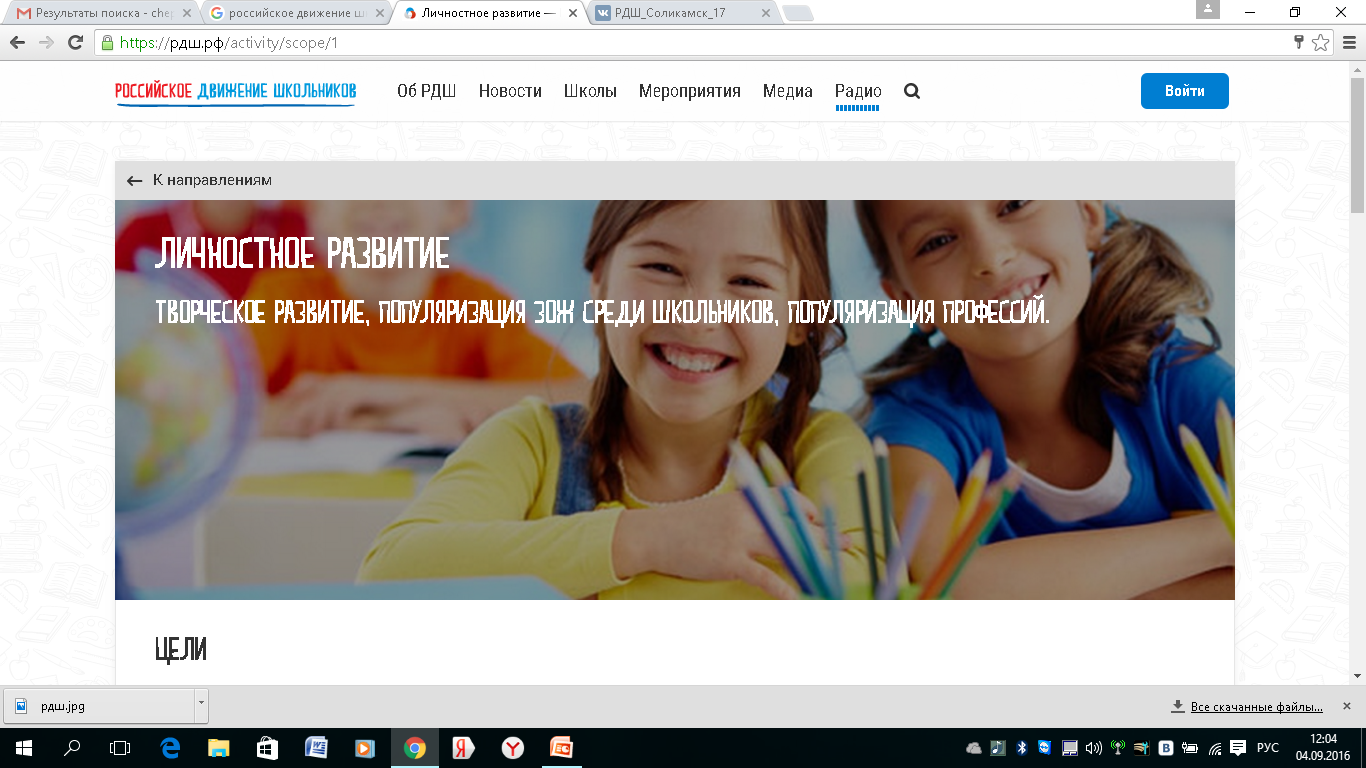 Творческое развитие
Популяризация профессий
Популяризация ЗОЖ
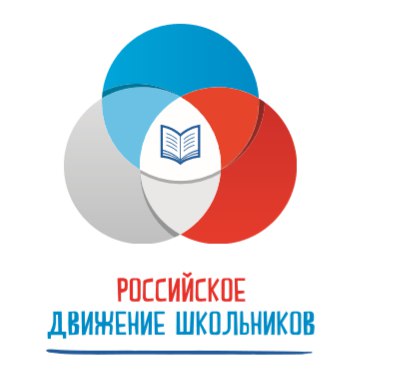 Сетевые партнёры в реализации ОП
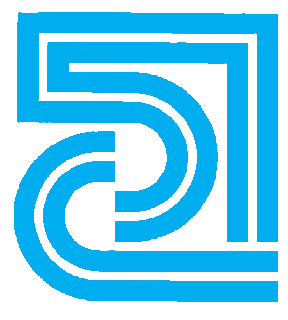 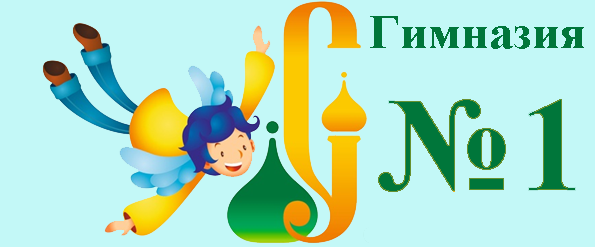 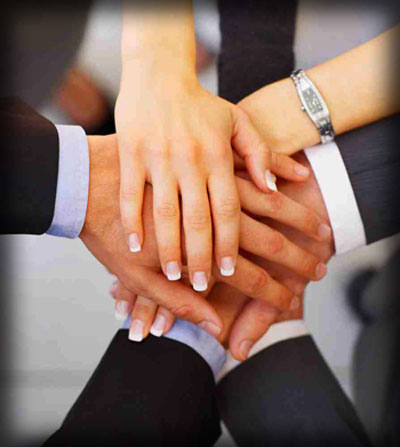 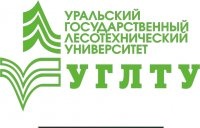 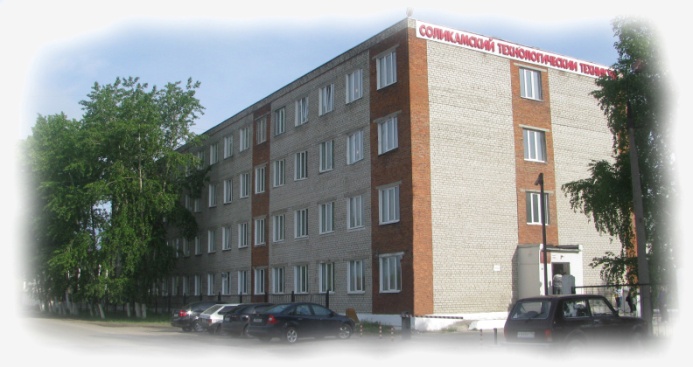 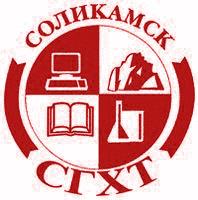 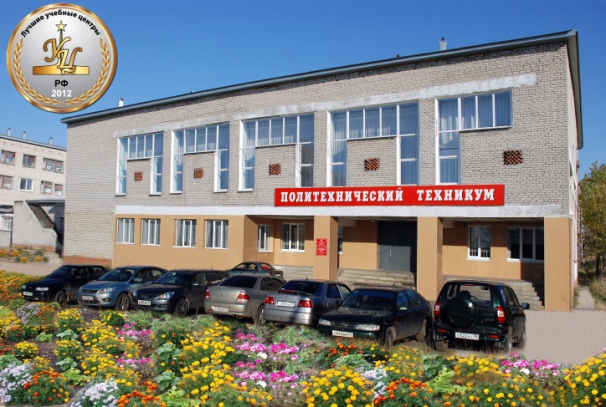 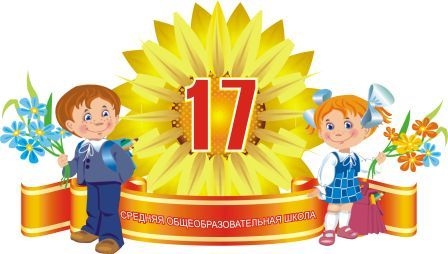 ЦЕЛИ И ЗАДАЧИ ПРОЕКТА
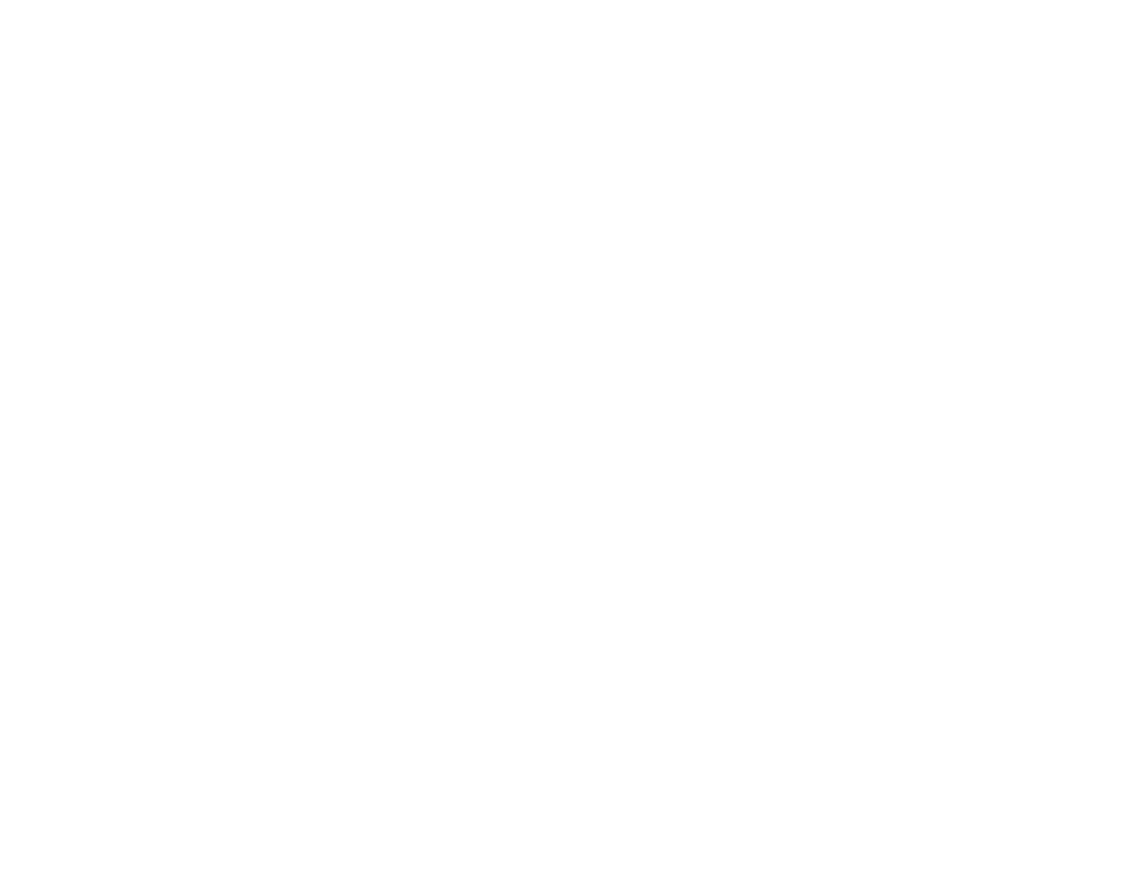 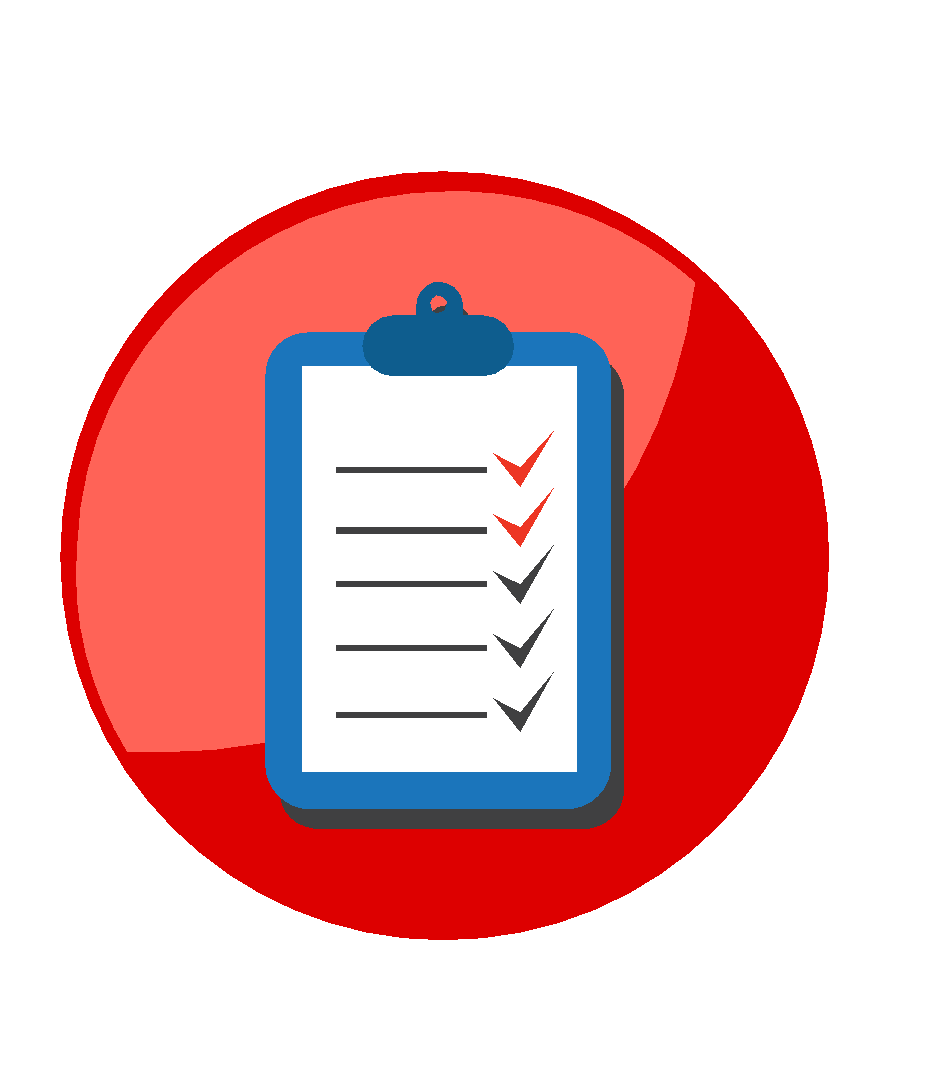 Задачи
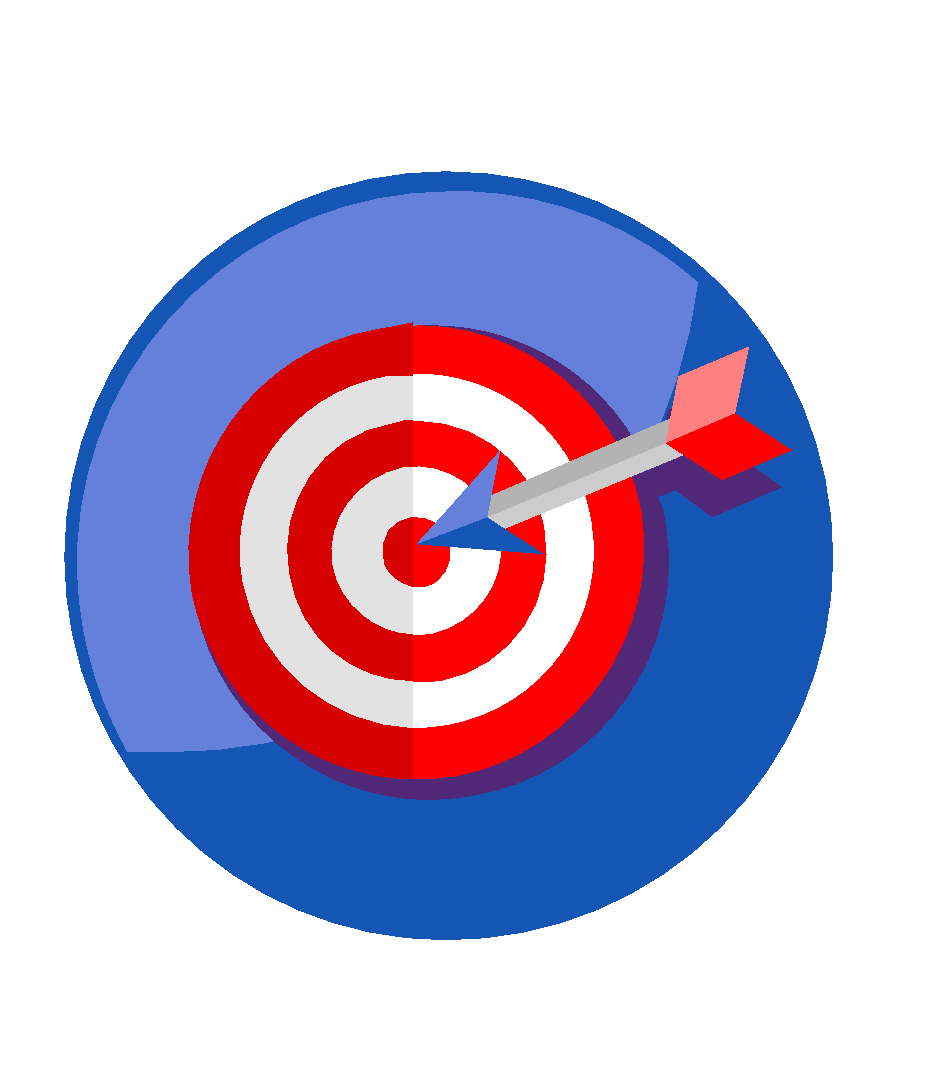 Цели
изучить готовность; 
создать сетевое сообщество; 
организовать обмен технологическими компонентами;
апробировать и определить эффективность;
разработать и провести профориентационные мероприятия;
транслировать технологии - «Дневник личностного роста»;
обеспечить комплектом научно-методических материалов по итогам реализации проекта.
внедрить и обеспечить воспроизводство комплексной технологии
ЦЕЛЕВАЯ АУДИТОРИЯ ПРОЕКТА
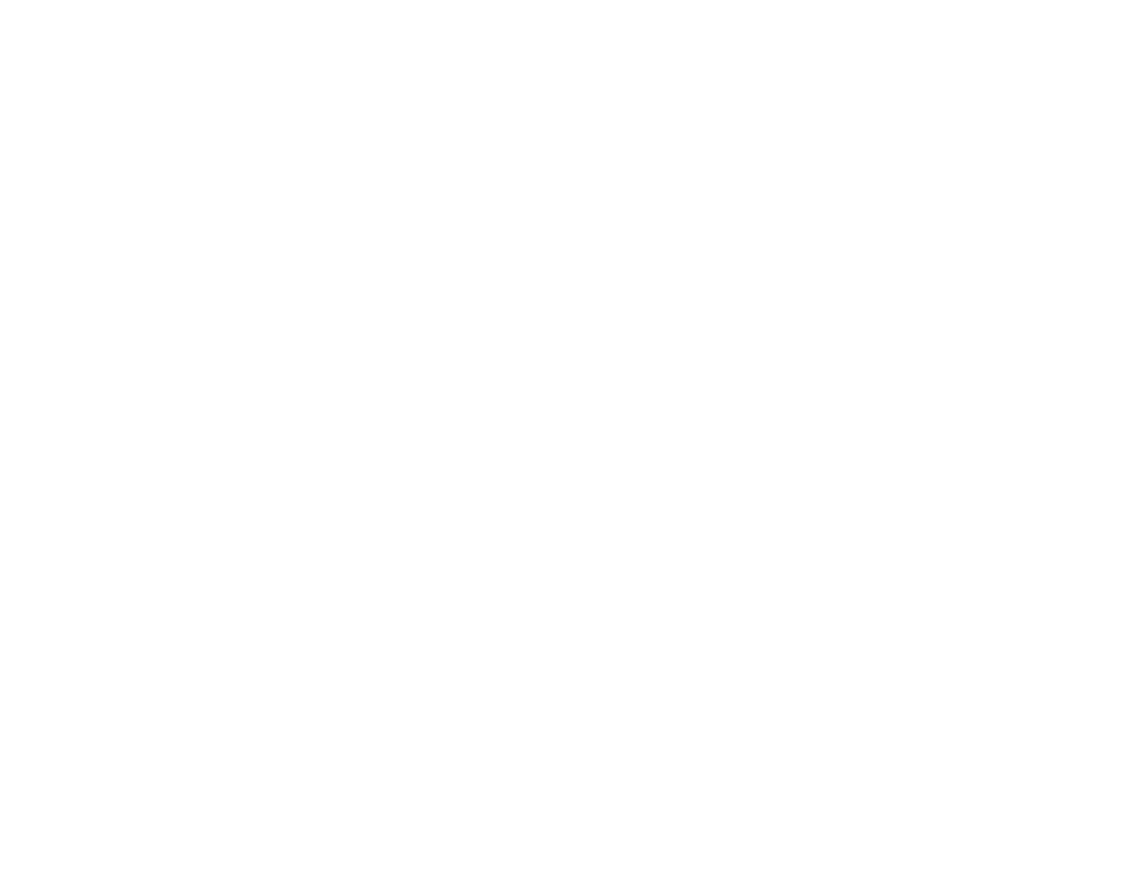 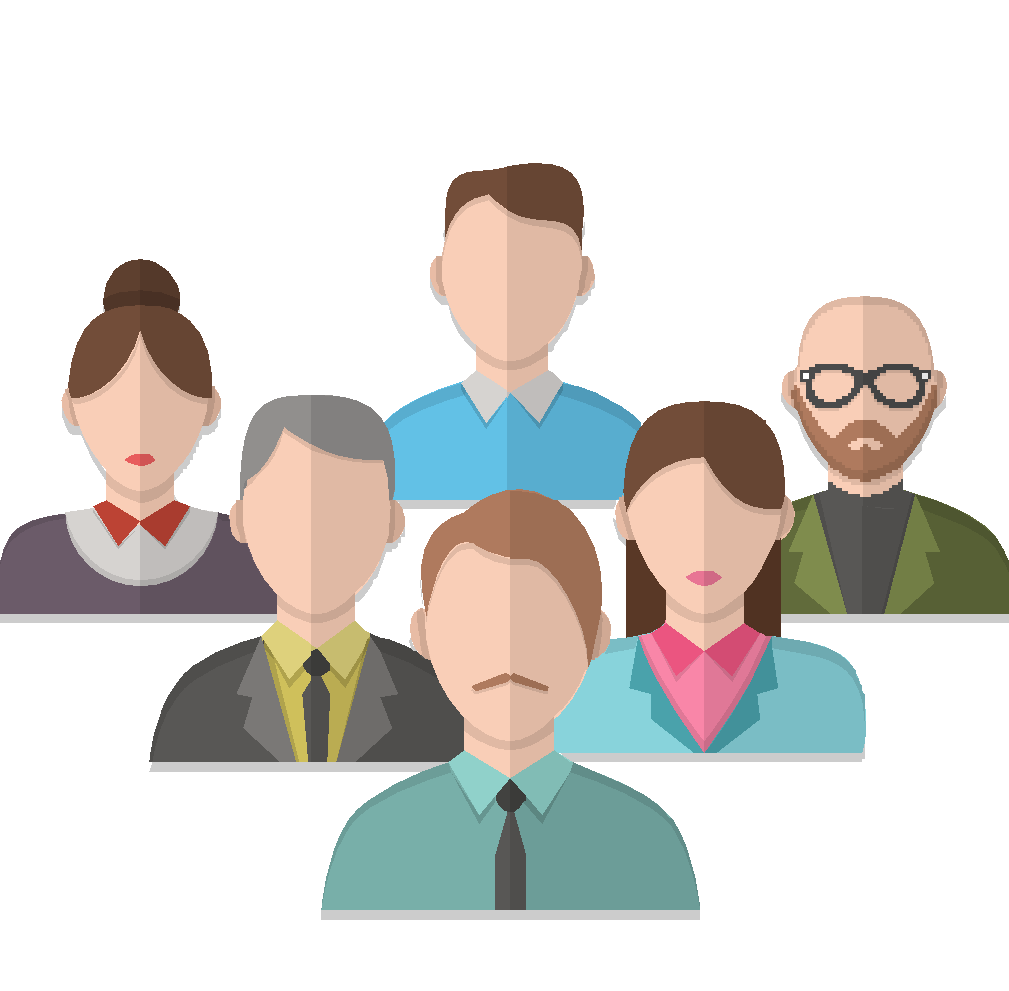 Администрация ОО;
Классные руководители;
Специалисты, занимающиеся вопросами профориентации в ОО;
Родители (законные представители)
ОЖИДАЕМЫЕ РЕЗУЛЬТАТЫ ПРОЕКТА
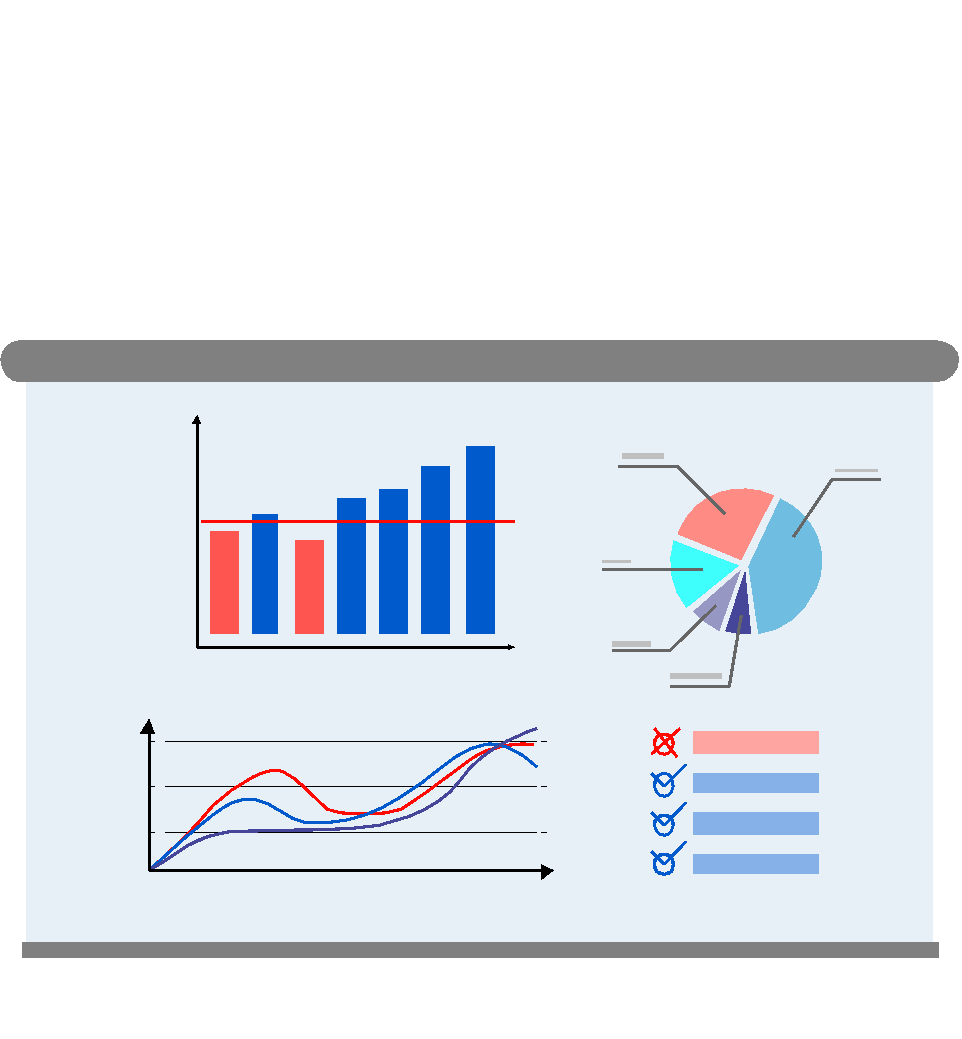 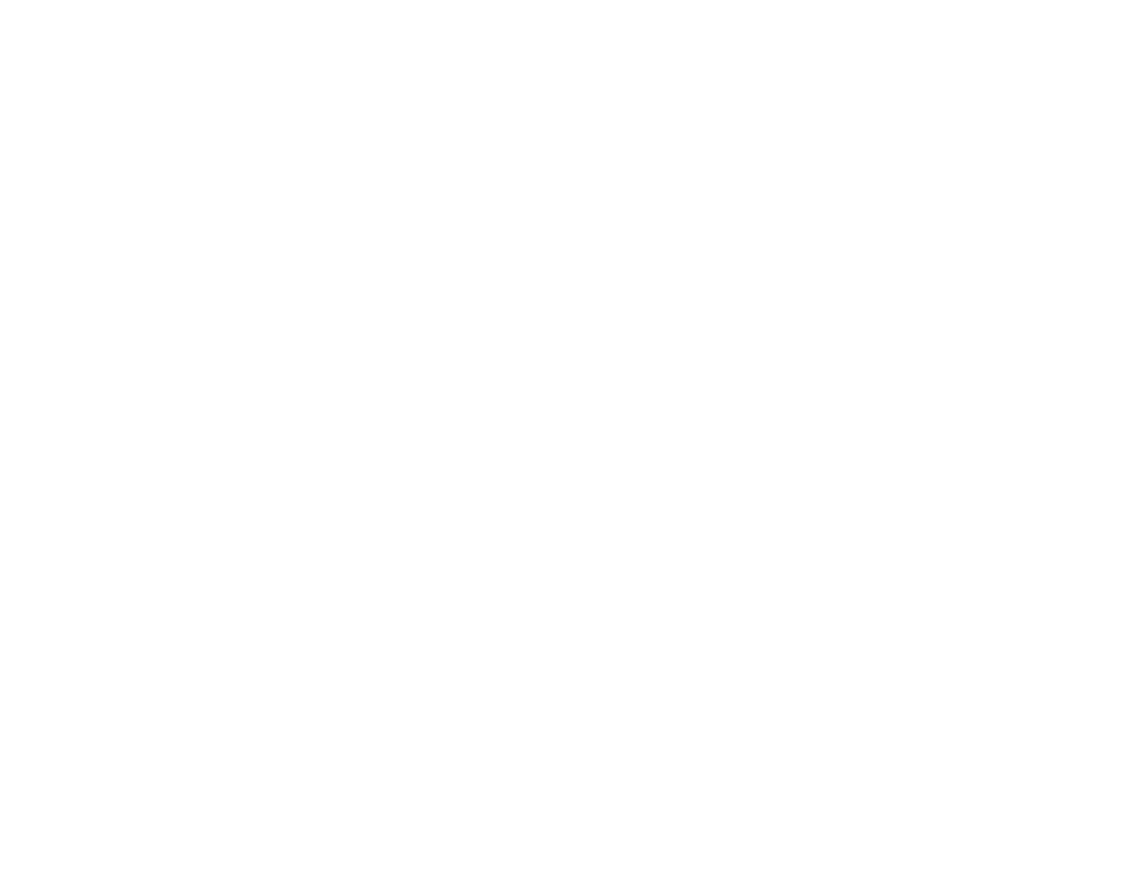 нормативно и организационно - методическая база инновационной деятельности (Программа учебного курса для педагогов; Программа воспитания и социализации; Правила внутреннего распорядка обучающихся; Положение о внутренней системе оценки качества образования; Положение о Дневнике личностного роста; Положение о проведении образовательного квеста “Я б в рабочие пошёл”);
видеоролик;
проведение 5 вебинаров, дистанционное консультирование; экспертное сопровождение и стажировка;
федеральная образовательная сеть для отработки новых технологий на базе дистанционной платформы;
Межрегиональный образовательный Форум;
Образовательный квест “Я б в рабочие пошёл”
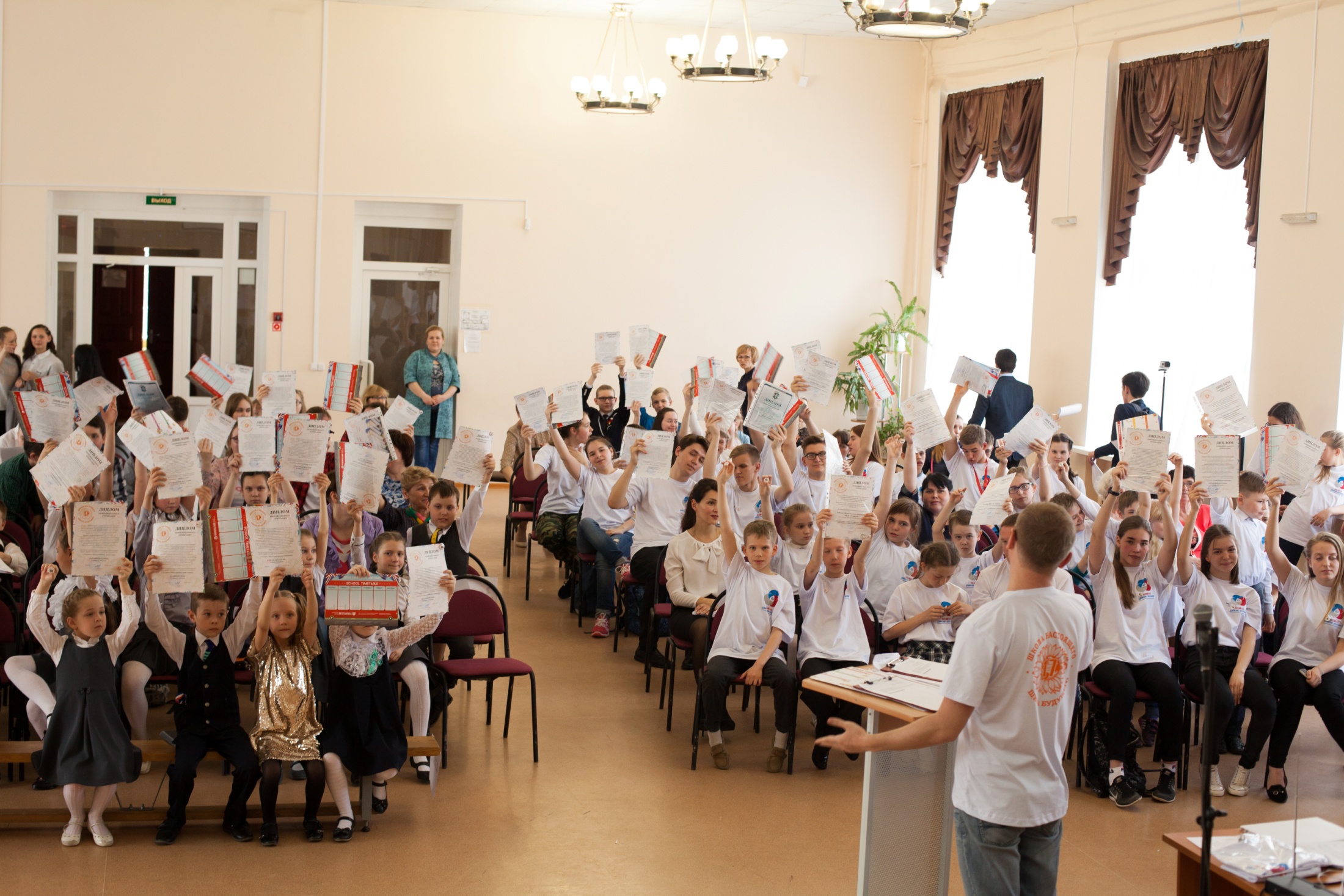 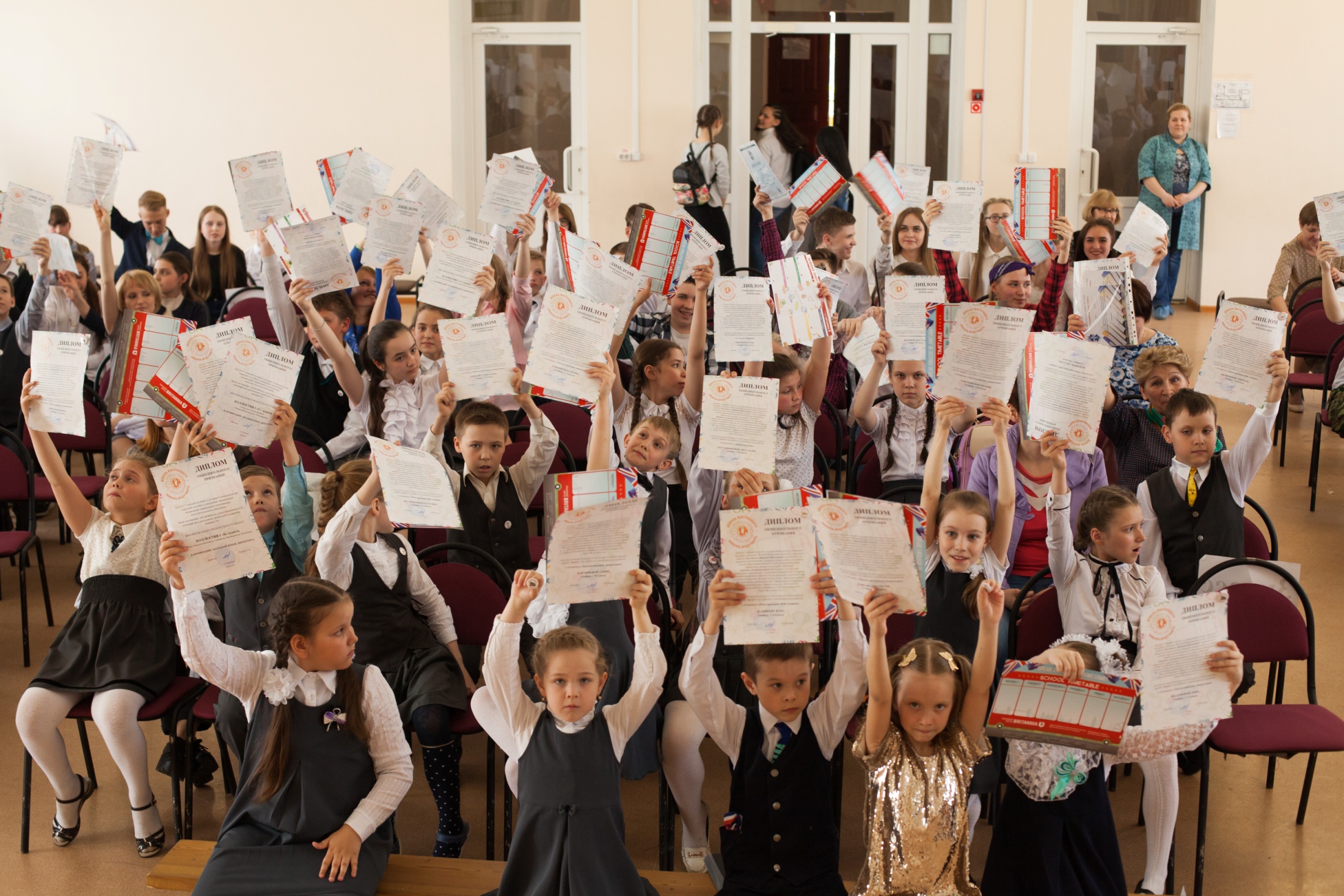 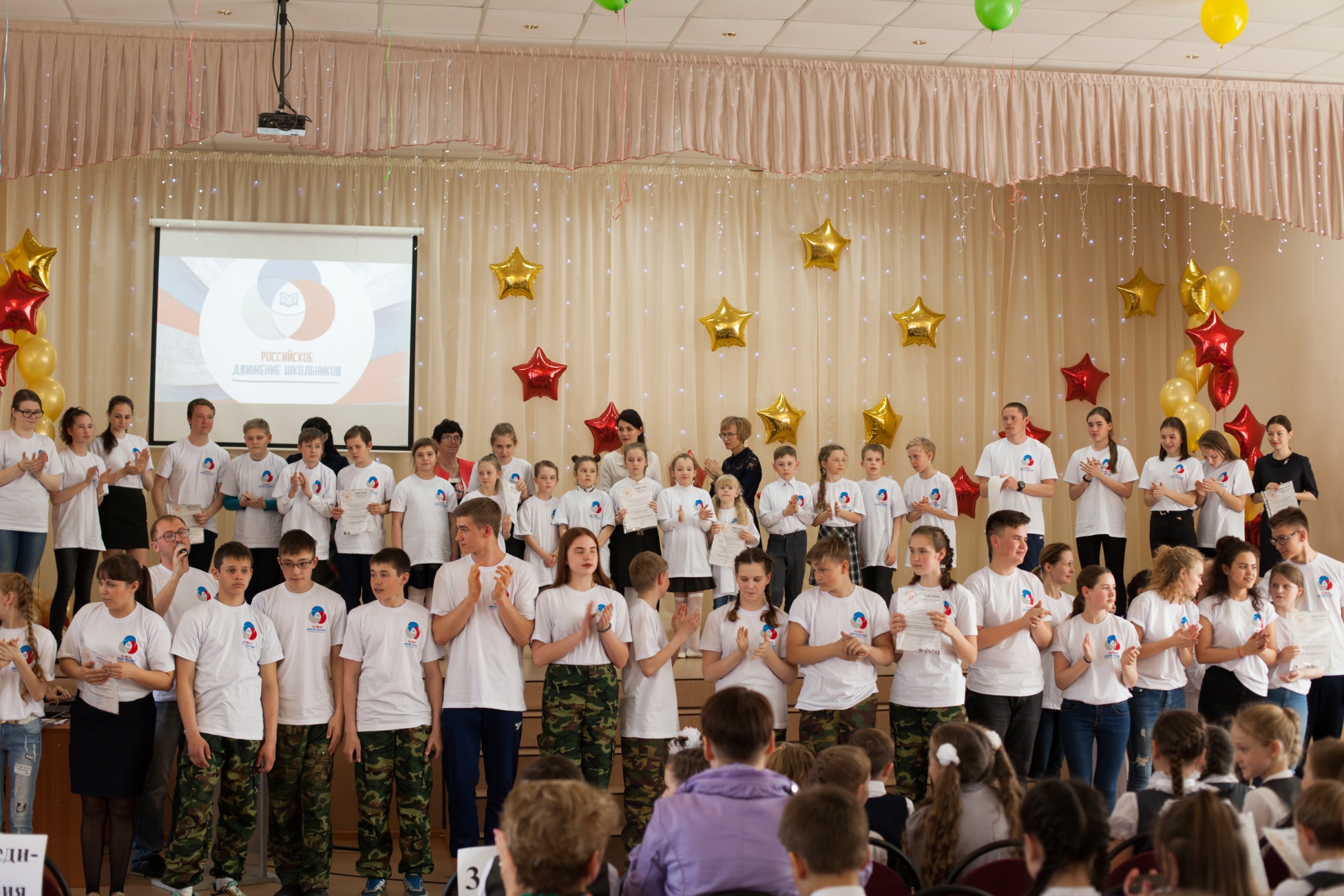 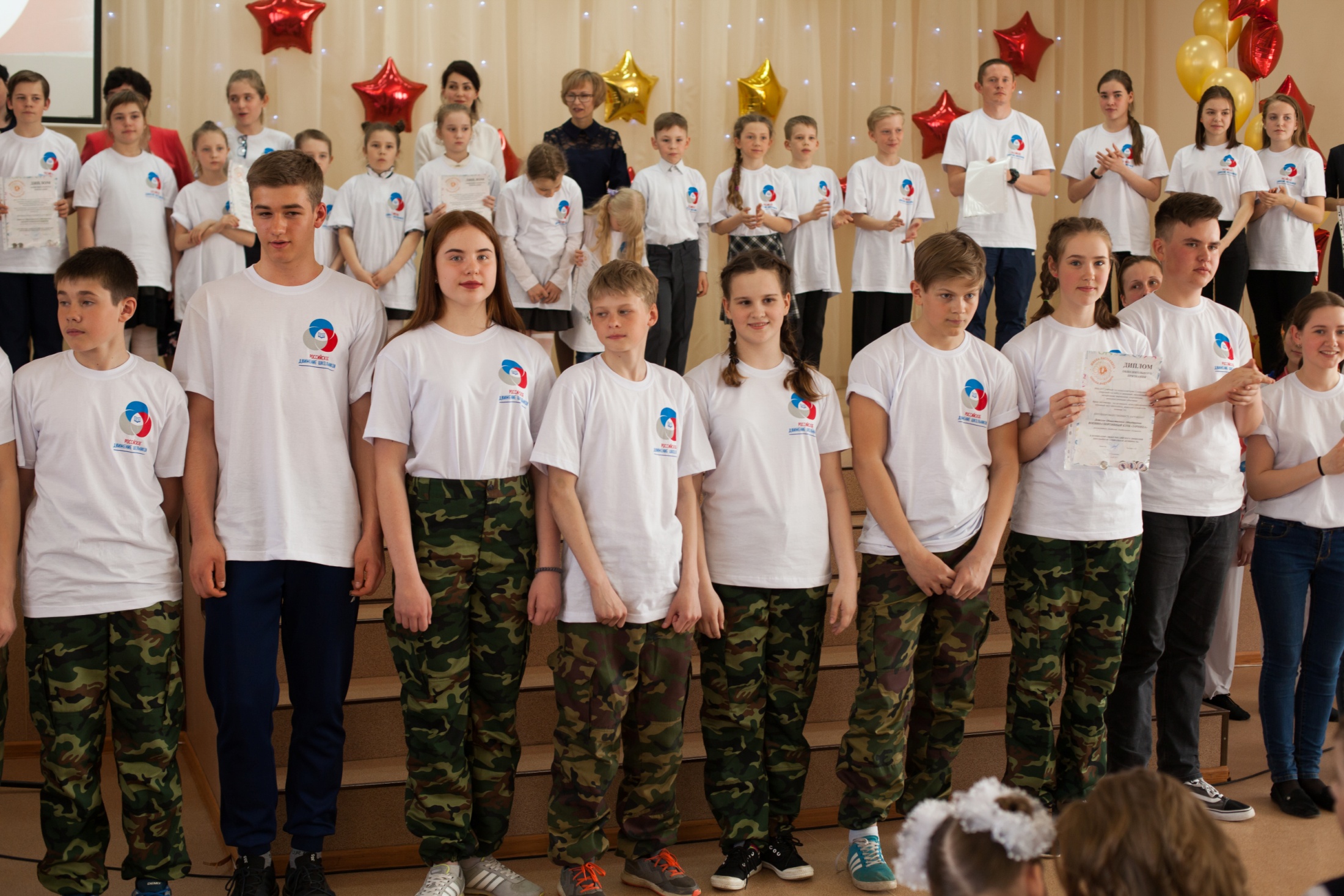 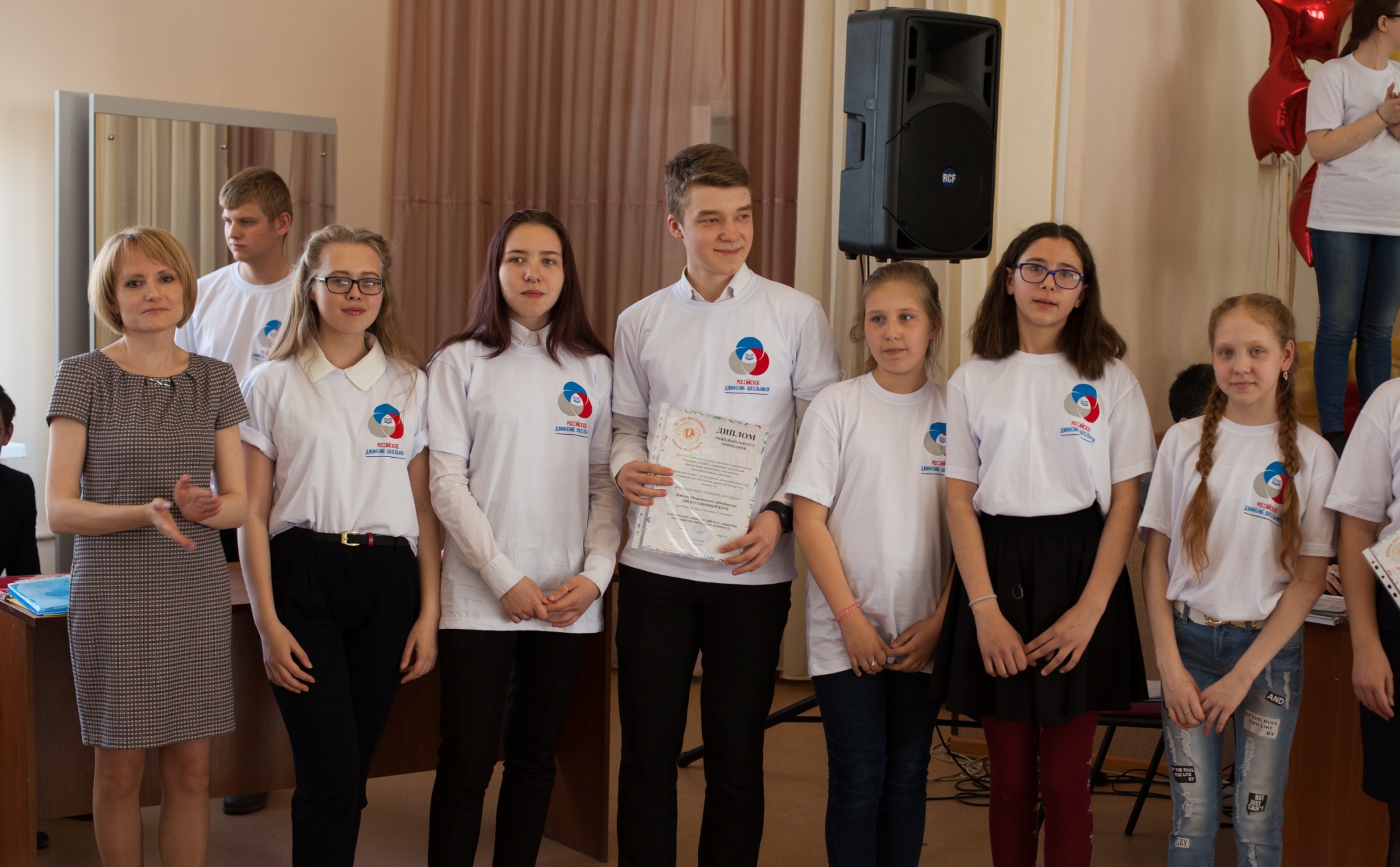 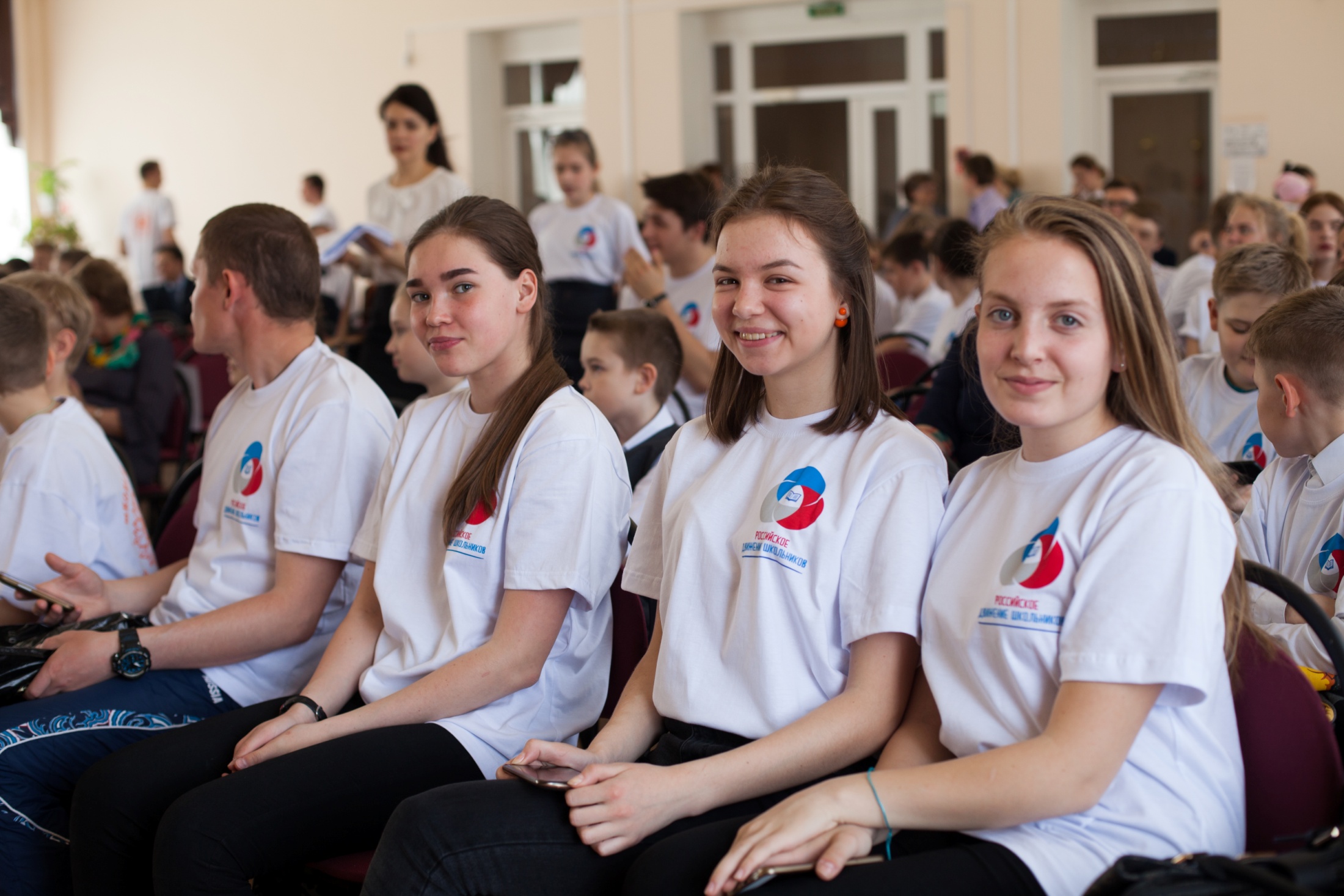 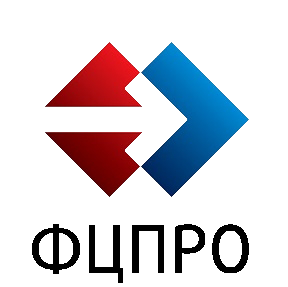 Дневник личностного роста + профориентационный квест «Я б в рабочие пошёл…»Приглашаем к сотрудничеству
Муниципальное автономное общеобразовательное учреждение “Средняя общеобразовательная школа № 17”

618547, Пермский край, г.Соликамск, ул. Северная, д. 31

info@solkam17.ru	

8 (34253) 3-45-01
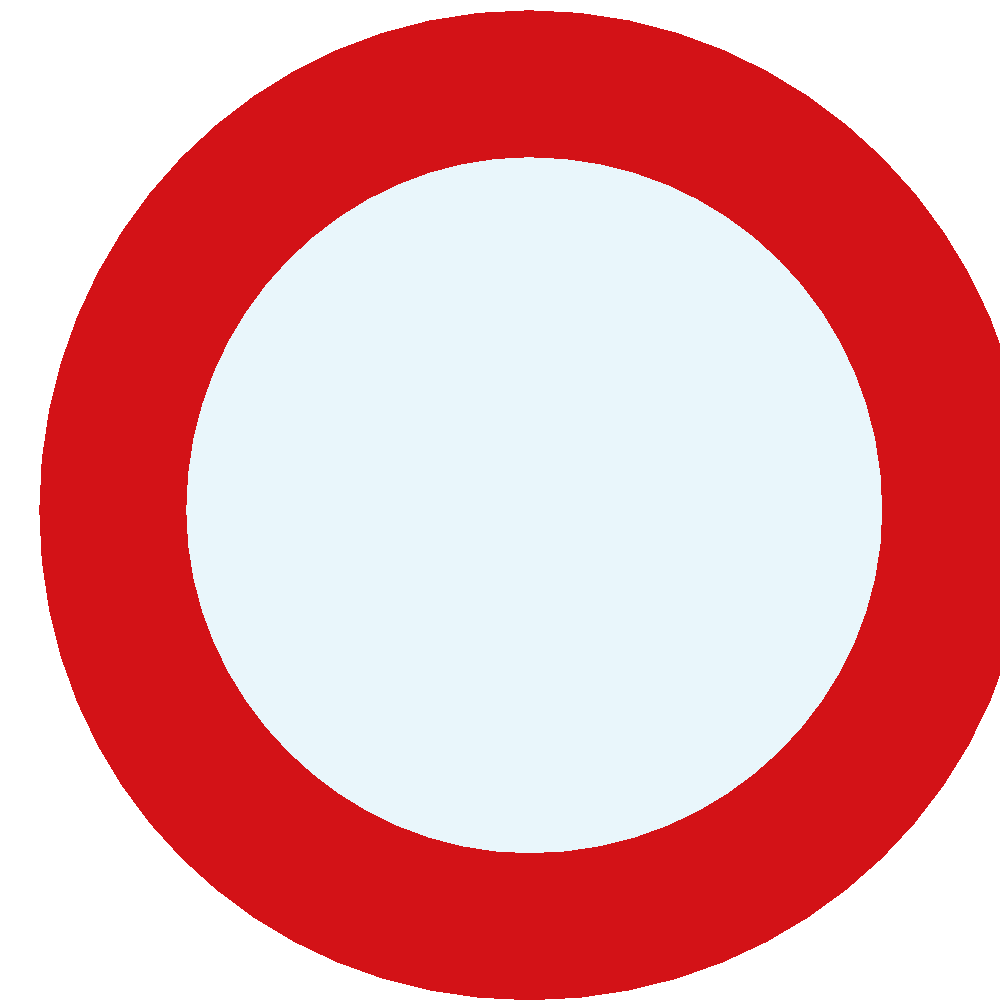 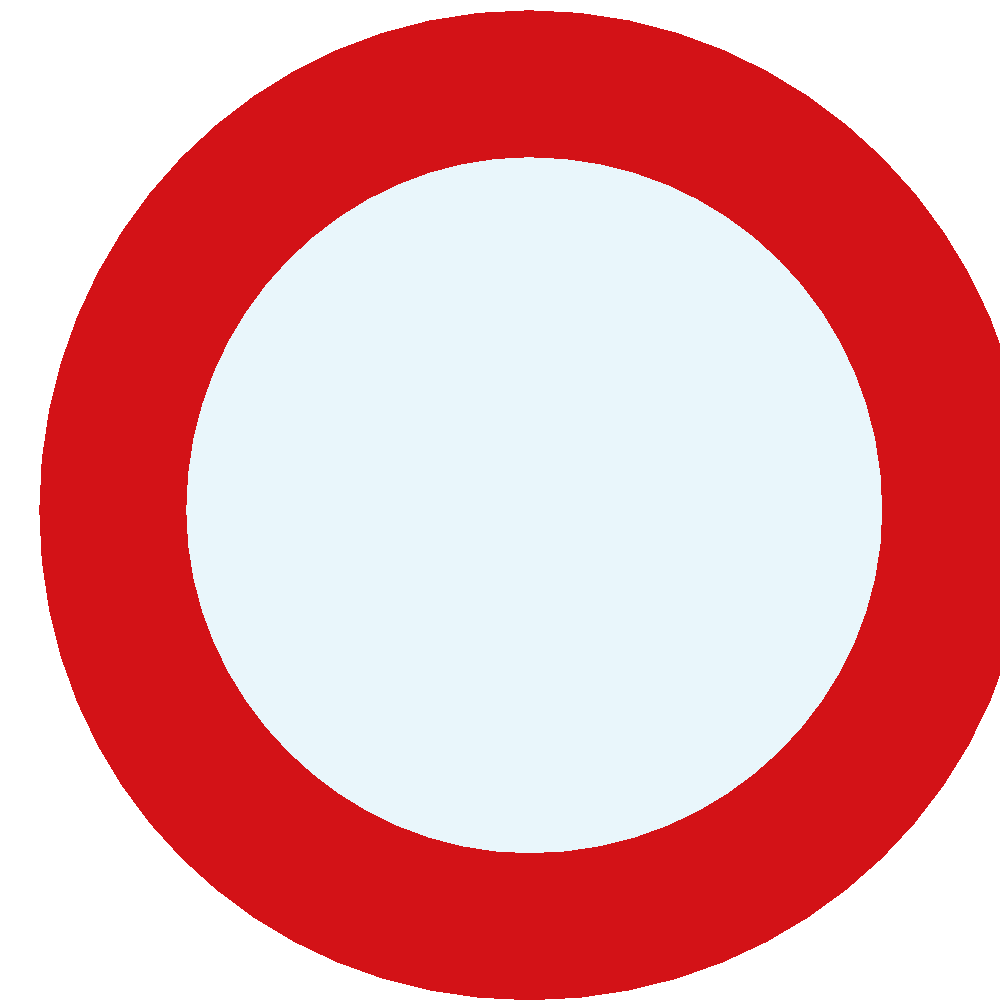 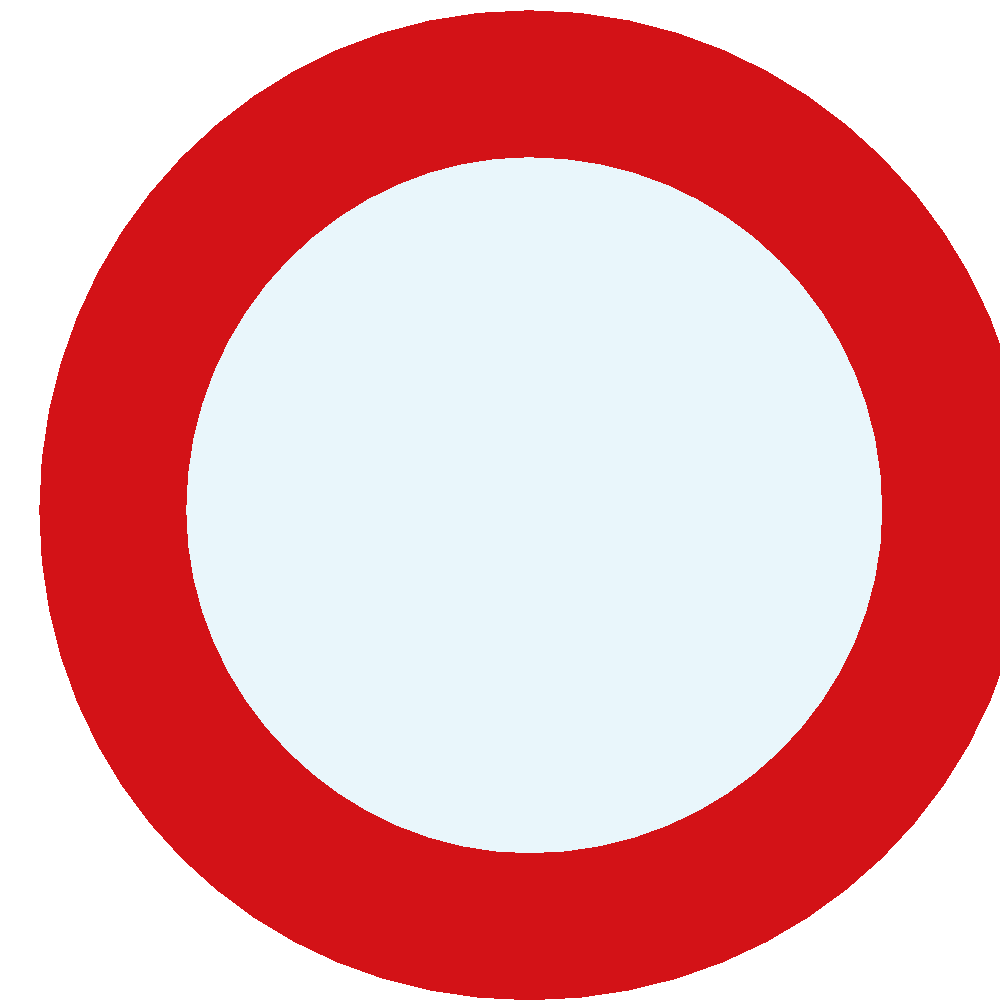 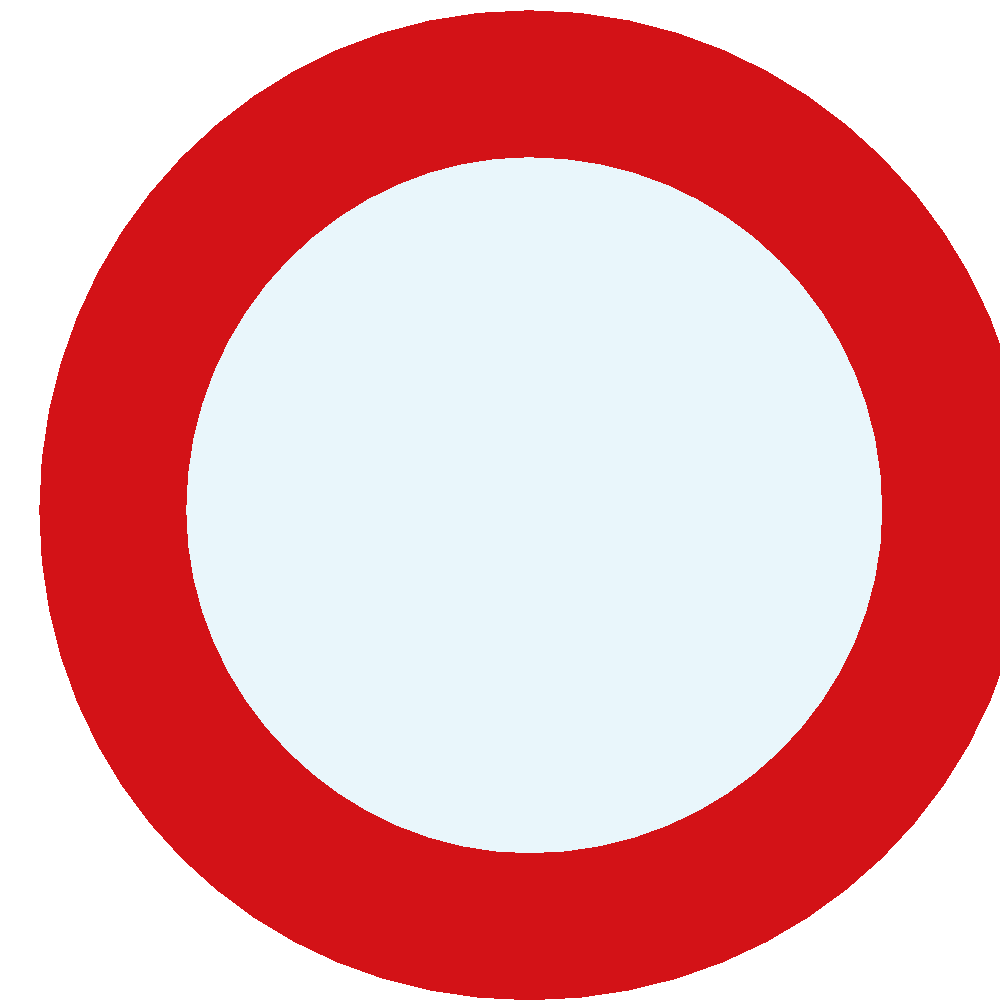